EL MOMENTO HISTÓRICO
Defensa 
Conversión
Transposición de afectos
Repudio









La represión, proceso de constitución del inconsciente.
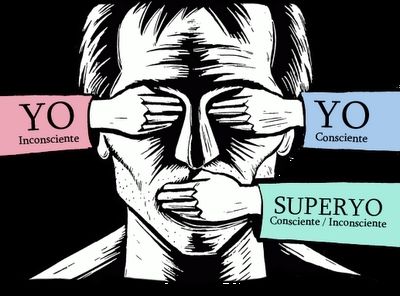 ANA FREUD Y LA PSICOLOGIA DEL EGO
Represión
Regresión
Formación reactiva
Anulación
Aislamiento
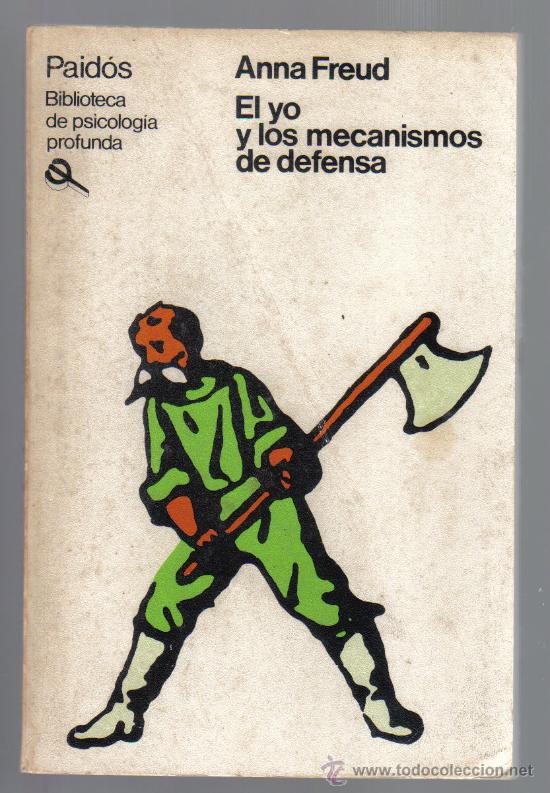 ANA FREUD Y LA PSICOLOGIA DEL EGO
Proyección
Introyección
Vuelta contra si mismo
Transformación en lo contrario
Sublimación/desplazamiento
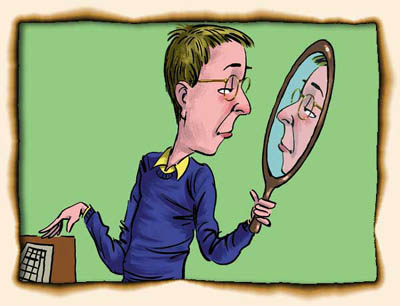 ANA FREUD Y LA PSICOLOGIA DEL EGO
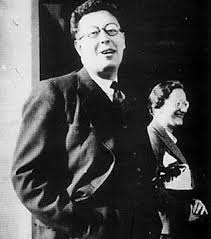 Otto Fenichel
Defensas eficaces
Defensas ineficaces




Sublimación/Neutralización
ANA FREUD Y LA PSICOLOGIA DEL EGO
Hartman, Kris y Loewenstein 1949
Defensas narcisistas
Defensas inmaduras
Defensas neuróticas
Defensas maduras
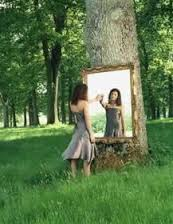 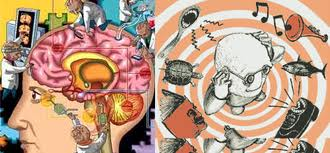 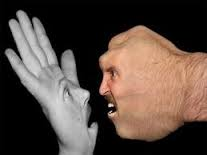 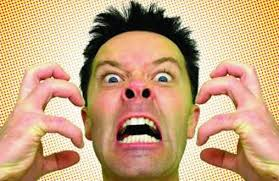 LAS APORTACIONES DE MELANIE KLEIN
Psicóticos/Neuróticos
Identificación proyectiva
CONSIDERACIONES ACTUALES
Identificación 
Repudio
Proyección
Renegación
Represión
Sublimación
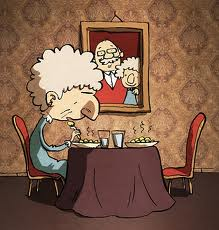 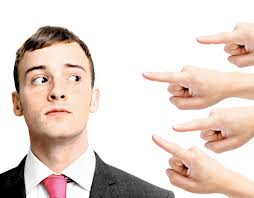 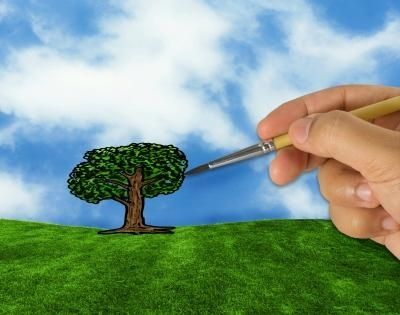 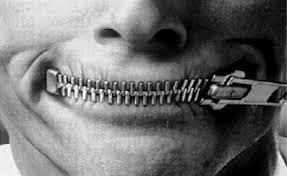 TEORIA DE LA IDENTIFICACION EN FREUD
APROXIMACION EMPIRICA
Roy Baumeister y Cols (1998)
Formación reactiva
Proyección
Desplazamiento
Anulación retroactiva
Aislamiento
Sublimación
Negación 






Desplazamiento
Sublimación
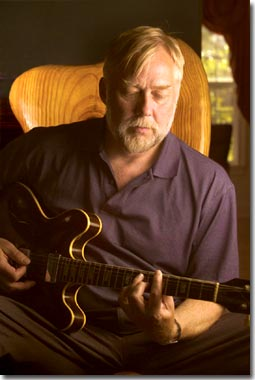 Estudios experimentales
Formación reactiva
Morokoff (1985) estímulos eróticos a mujeres con culpabilidad
Fisiologia- mayor activacion sexual
Similar resultado homosexuales
Prejuicios raciales
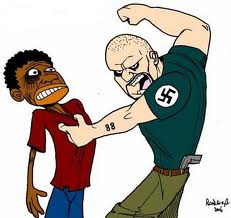 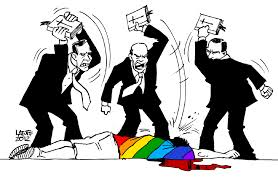 Estudios experimentales
Anulación reactiva
Newman (1988) repeticion de escenas- modificando su actuar
Basumeister y cols 1998, mecanismo de afrontamiento no de defensa
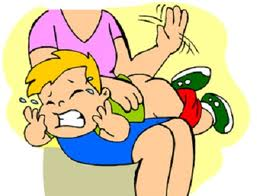 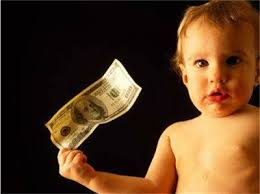 Estudios experimentales
Proyección 
Bramel (1962-1963) tendencias homosexuales vista en otros
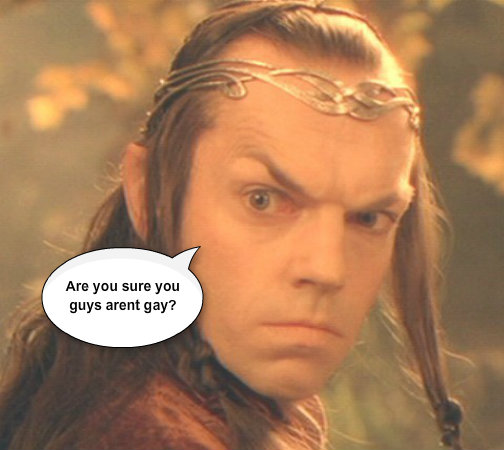 Estudios experimentales
Negación 
Atribución externa para el fracaso
Enfermedades fatales
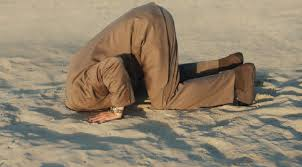 Estudios experimentales
Aislamiento
Los represores responden:
Estimulo desagradable- fragmento película- disminución del malestar.
Pasado es sepultado- conversión religiosa
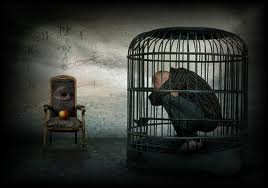